Как правильно судиться в суде
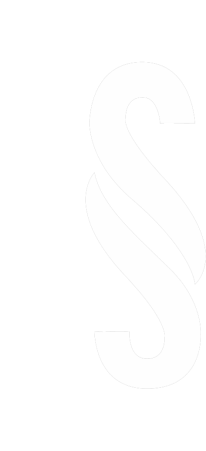 Серик Айтбаев,
адвокат Алматинской городской коллегии адвокатов
Стадия №1
«Поступление искового       заявления в суд»
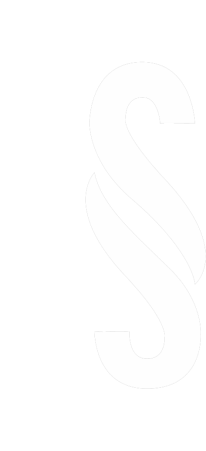 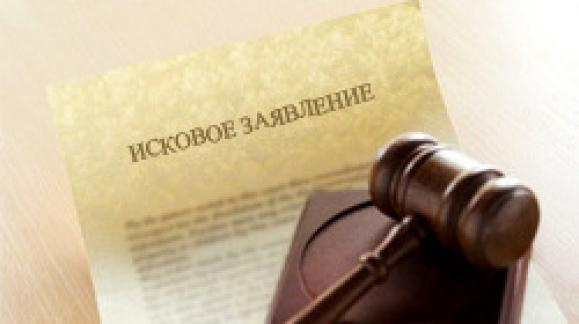 Согласно ст. 150 ГПК РК судья в течение пяти рабочих дней со дня поступления искового заявления решает вопрос о его принятии в производство суда. Приняв исковое заявление в производство суда первой инстанции, судья выносит определение о возбуждении гражданского дела с указанием языка судопроизводства.Сроки: 5 рабочих дней со дня регистрации иска в суд (ч.1 ст. 150 ГПК РК)Результат: определение о возбуждении гражданского дела с указанием языка судопроизводства (ч.2 ст. 150 ГПК)
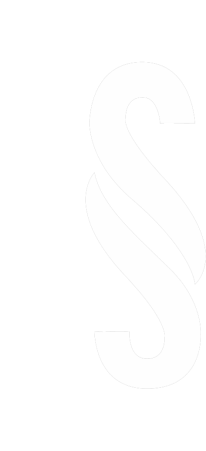 Стадия №2 «Подготовка к судебному  разбирательству» и «Предварительное заседание»
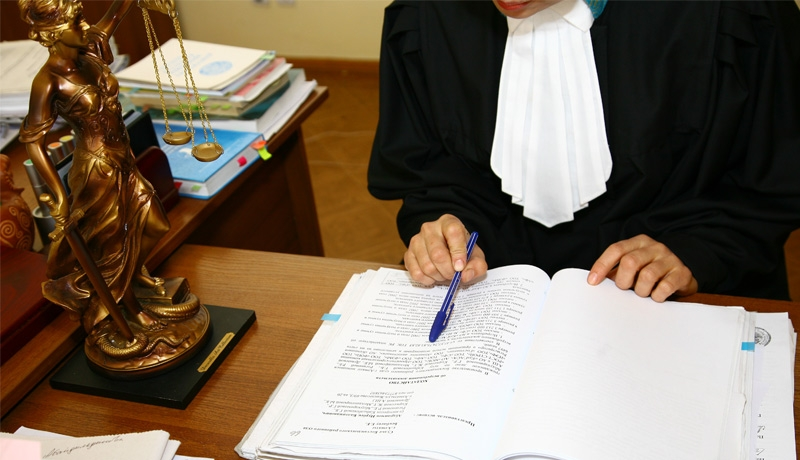 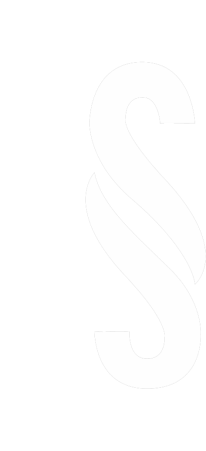 Часть 1. Подготовка к судебному разбирательствуВ соответствии со ст. 163-165 ГПК РК после принятия заявления в производство суда и возбуждения гражданского дела судья производит подготовку дела к судебному разбирательству в целях обеспечения своевременного и правильного его разрешения.Общие сроки: 15 рабочих дней со дня принятия искового заявления в производство суда (ч.1 ст. 164 ГПК)
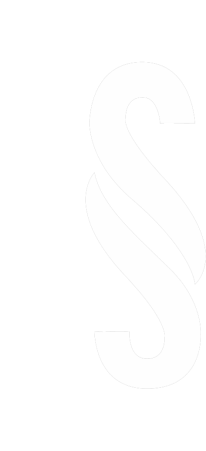 Часть 2. Предварительное заседаниеПо результатам подготовки дела к судебному разбирательству в соответствии с требованиями статьи 172 ГПК проводится предварительное судебное заседание.Результат: определение о назначении судебного разбирательства в разбирательству, если судьей выполнены все действия, указанные им в определении о подготовке дела к судебному разбирательству (ст. 173 ГПК).
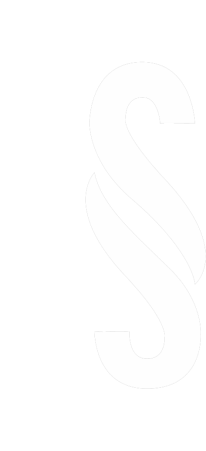 Стадия №3 «Судебное разбирательство в суде первой инстанции»
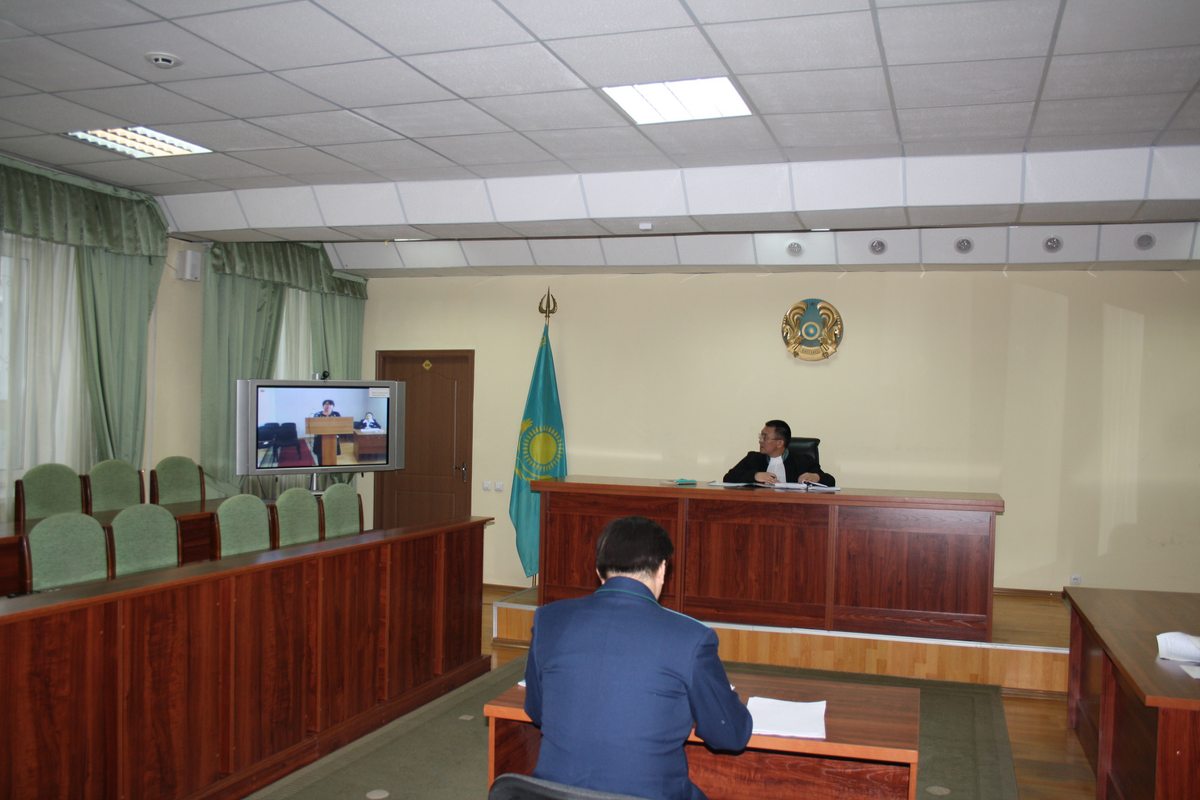 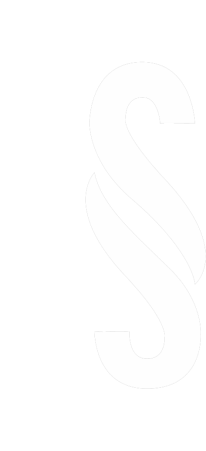 Судья, признав дело подготовленным, выносит определение о назначении его к разбирательству в судебном заседании, извещает стороны и других лиц, участвующих в деле, о времени и месте рассмотрения дела.Судебное разбирательство должно быть начато не позднее 10 рабочих дней со дня окончания его подготовки.Общие сроки: до 2 месяцев (60 календарных дней) со дня окончания подготовки дела к судебному разбирательству (ч.2 ст. 183 ГПК)
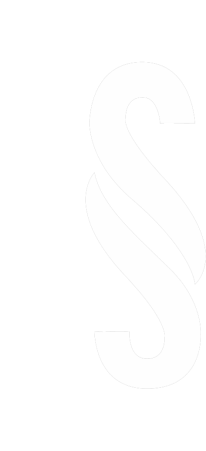 Стадия №4 «Апелляционное обжалование»
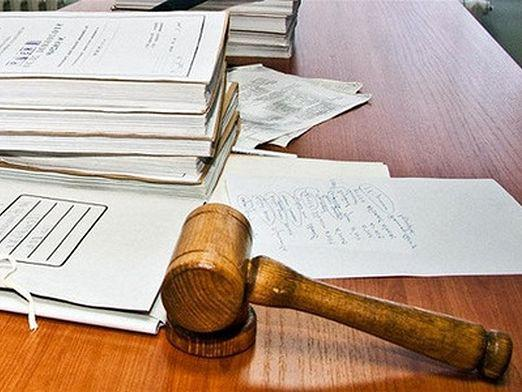 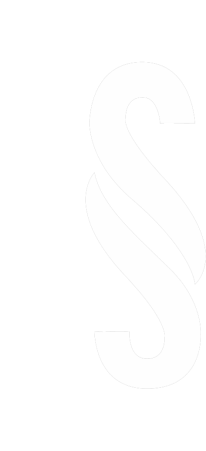 Апелляционная жалоба может быть подана в течение одного месяца (30 календарных дней) со дня вынесения решения в окончательной форме, за исключением случаев, установленных ГПК, а лицами, не участвовавшими в судебном разбирательстве, со дня направления им копии решения. 
(ч.3 ст. 403 ГПК).В суде апелляционной инстанции дело рассматривается в двухмесячный срок (60 календарных дней) со дня его поступления в суд, за исключением случаев, установленных ГПК (ст. 415 ГПК).
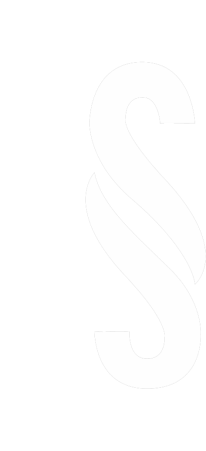 Спасибо за внимание!
Серик Айтбаев,
адвокат Алматинской городской коллегии адвокатов

Тел. +7 (707) 835 33 11
E-mail: helpme@advok.kz
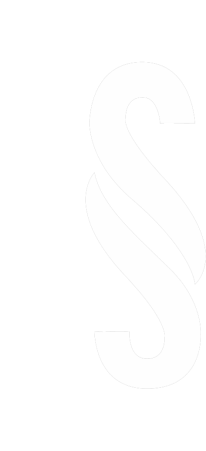